Introduction to Computer-Aided Detection (CAD) and Ultra-Portable X-Ray
MODULE 2
INTRODUCTION
This module explores new tools for TB screening: delving into detail on the use of computer-aided detection (CAD) and introducing ultra-portable X-ray (UP-XR) systems. The module also describes how the two systems may be integrated and their individual and combined utility for TB screening and triage.
Understanding, interpreting, and using CAD output
Course Outline
Using CAD in TB screening programs
Recap of basic radiology and types of X-ray system
Product features of CAD4TB
Introduction to ultra-portable X-ray and the Delft Light
Summary
How to use CAD and ultra-portable X-ray together
Learning Objectives
Describe what CAD technology is and how it can be applied in TB screening.
Know the key features of CAD products. 
Understand what is meant by “ultra-portable X-ray” and the advantages and disadvantages of using it.
Detail the components and pricing of the Delft Light ultra-portable X-ray system.
Understand the different ways CAD and ultra-portable X-ray can be integrated for use in TB screening and triage.
By the end of this module, participants should be able to:
Reminder: WHO Guidelines on Systematic Screening
In general populations without HIV aged 15 years and older in which TB screening is recommended: 
Systematic screening for TB disease may be conducted using a symptom screen, chest X-ray with computer-aided detection (CAD) software, or molecular WHO-recommended rapid diagnostic tests, alone or in combination. 
CAD software may be used in place of human readers for interpreting digital chest X-rays for screening and triage for TB disease.
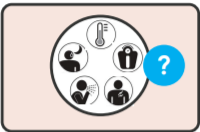 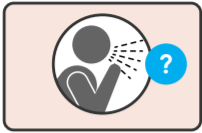 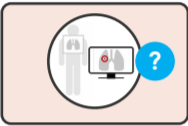 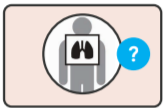 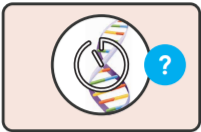 Computer-Aided Detection (CAD) Software for Screening and Triage of TB
Overview of CAD as a Tool to Screen and Triage TB
Computer-aided detection (CAD) improves the detection of TB by circumventing inefficiencies in the interpretation of chest X-ray (CXR) images, automating and standardizing X-ray interpretation, and supplementing existing human health workers. 

CAD uses a type of artificial intelligence known as deep learning neural networks to read chest x-rays and identify signs of TB. Deep learning neural networks take inspiration from the human brain to allow machines to learn to perform specific tasks.
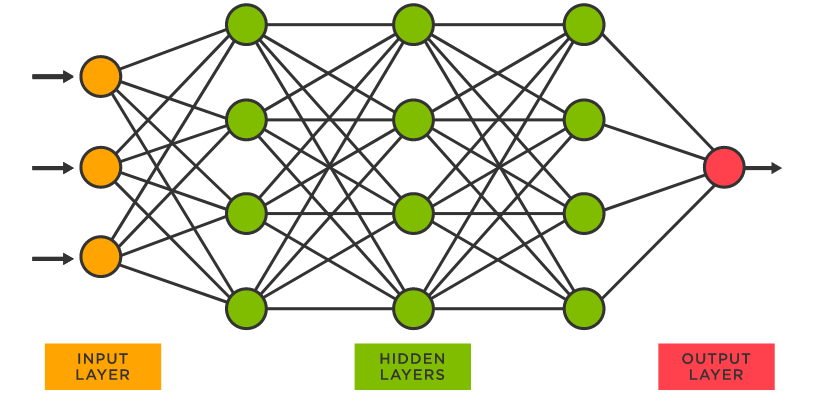 In March 2021, WHO recommended the use of CAD as an alternative to human readers to interpret CXR for screening and triage of TB in individuals aged 15 or over. 

CAD is not recommended nor validated for use as a diagnostic tool.
CAD Output
CAD receives digital X-ray or digitized analogue X-ray films and uses artificial intelligence to analyze them for signs of TB. This process can be done with or without an Internet connection.
In general, for each X-ray received, CAD provides: 
An abnormality score (between 0–1, or 0–100). High abnormality score = higher likelihood of TB. 
A heatmap showing where abnormalities are detected by CAD. 
Some CAD products provide a binary classification (“TB-related abnormalities present” or “TB-related abnormalities absent”).
These can be summarized in a customizable report format.
CAD products increasingly also offer a number of add-on features such as data dashboards.
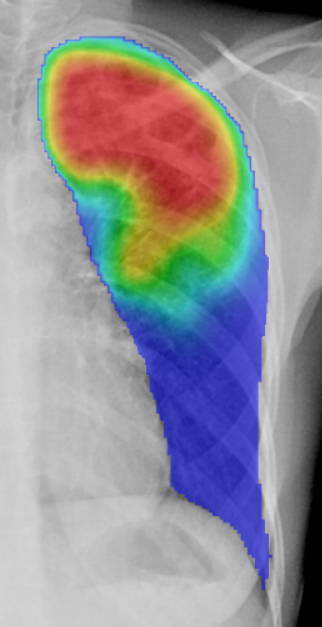 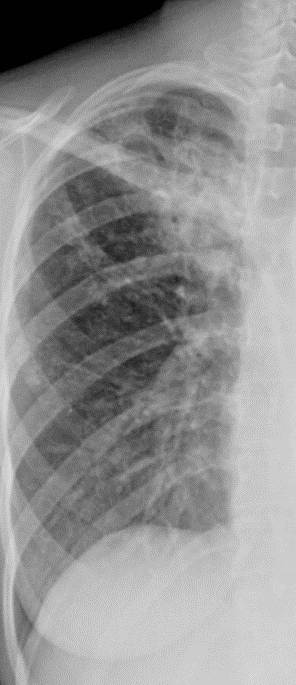 How to Understand the CAD Output
Abnormality score
Abnormality scores are a continuous output (between 0–1 or 0–100) and represent the likelihood of TB being present in a particular X-ray. 
However, abnormality scores are not probability and are not standardized across CAD software, so:
An image with a score of 0.4 is not twice as likely to contain TB as an image with a score of 0.2
A score of 0.5 from CAD product A does not mean the same as a score of 0.5 from CAD product B.
Binary classification
Selecting a threshold score translates this continuous output into a binary classification: “Possibility of TB” // “No signs of TB.”  All X-ray images higher than the threshold are assigned the “Possibility of TB” classification.
Binary classification
Threshold score = 0.45 (or 45)
0–44, all images assigned “No signs of TB”
45+, all images assigned “Possibility of TB”
0
100
Abnormality score
Detecting Non-TB Abnormalities by CAD
Increasingly, more and more CAD products can function far more like a human radiologist than the simple TB-detecting tools from which they have evolved. 
Some TB-CAD software products can classify common CXR abnormalities, such as calcification, cardiomegaly, mass, nodule, and pleural effusion, as well as bone and heart abnormalities. 
However, there is a lack of independent evaluation data on the performance of CAD for differential diagnosis and how accurately it localizes abnormalities.
Validation of CAD for Interpreting Digital X-ray
In 2020, the WHO Guidelines Development Group independently evaluated three independent evaluations of three different CAD software for detecting bacteriologically confirmed TB in a range of populations and settings. 
The results show the variability of both human readers and CAD software programs across different settings and populations.
Conclusion: There is substantial overlap in the sensitivity and specificity of human readers and CAD software, suggesting that there is little difference between the two.
Further:
In many settings, health providers without training in radiology are tasked with interpreting chest X-rays.
These readers may not be as highly skilled as the “gold-standard” readers used for comparison in the evaluations. 
So, CAD may perform even more favorably in comparison.
Source: WHO Consolidated Guidelines on Tuberculosis
Validation of CAD for Interpreting Digital X-ray
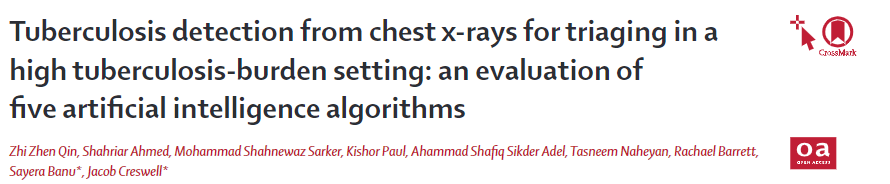 Comparing different CAD products
The performance of different CAD products can be compared by constructing a Receiver Operating Characteristic (ROC) curve and calculating the area under the curve (AUC).

CAD performance ranking from high to low:
In the latest head-to-head comparison of the overall performance of the newest version of five commercial CAD software products, all CAD products:
Significantly outperformed local radiologists
Were able to halve the number of Xpert tests required, while maintaining high sensitivity (>90%) 
Performed worse in older age groups and those with a history of TB
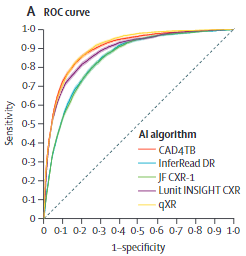 Where does CAD fit in the TB Screen Algorithm?
CAD can be used with trained human readers as a decision support tool or in place of trained human readers.
In place of human readers
Alongside human readers
WHO recommends CAD to replace human readers in two broad situations in individuals aged 15 and older:
CAD can also work with human readers:

Helping radiologists to optimize their workflow
Alerting human readers to abnormal images requiring prioritization
Providing reporting assistance
Providing quality control
Performing pre-reading assistance
Screening: CAD can be a valuable tool for screening asymptomatic individuals without significant risk factors (e.g., active case finding).
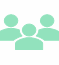 Triage: CAD can be useful in identifying TB in individuals with TB symptoms, risk markers, or other positive test results (e.g., in health care facilities).
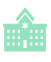 The CAD software used must be to the same standard as those evaluated by the WHO Guidelines Development Group.
In either situation, there is insufficient evidence to support the use of CAD with CXR alone for TB diagnosis.
Where does CAD fit in the TB Screen Algorithm?
There are a number of advantages to either technique.
Alongside human readers
In place of human readers
The entire output of CAD, or parts of the output, may be used to inform triage decisions by trained human readers alongside clinical information. 

Advantages:
CAD can be used to supplement decision-making, potentially improving on human reader performance.
While human readers’ judgement can be used:
Where a CAD reading is not conclusive/near the threshold score 
In populations where CAD is not approved (e.g., in children <15 years) 
Alongside CAD for reading X-rays that show a non-TB abnormality
The CAD output may be used by trained non-radiologist personnel to decide the triage outcome. A threshold score is set, and everyone assigned a CAD score higher than this receives confirmatory diagnostic testing. 

Advantages: 
Increased access to chest X-ray where there is a scarcity of trained human readers or no human readers
May be used to rapidly triage people by non-radiological personnel in high throughput settings
CAD does not become exhausted when reading large quantities of images
No intra- and inter-reader variability
Where is CAD used in the project TB screening algorithm? – for NTP to customize
Suggested information: 
Will CAD be used alongside or instead of human reader?
Who will receive and review the output? 
What approach will be taken to screening children <15 years?
PRODUCT FEATURES OF CAD4TB
InferRead DR Chest
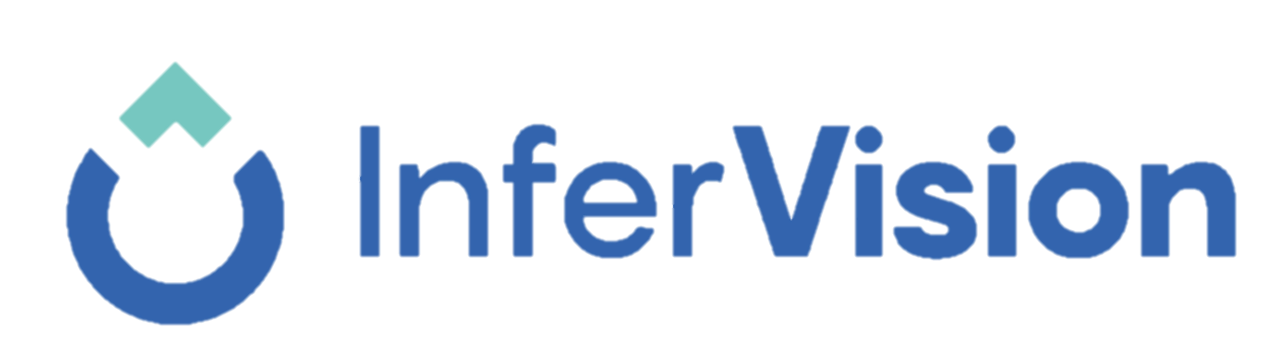 Latest version: Version 1
Certification: CE marked class IIa
Input
Postero-anterior (PA), antero-posterior (AP) digital chest X-rays
Can be used to read images from any kind of chest X-ray machine
Chest X-ray image format: DICOM, PNG, JPEG
Output
For each X-ray read, InferRead DR Chest provides:
Heat map
Dichotomous output for TB
Abnormality score for TB
Dichotomous output for non-TB abnormalities
Abnormality score for non-TB abnormalities

These are summarized in a structured report.
Deployment
Online, offline, hybrid (offline use with online synchronization)
Infervision AI diagnosis system
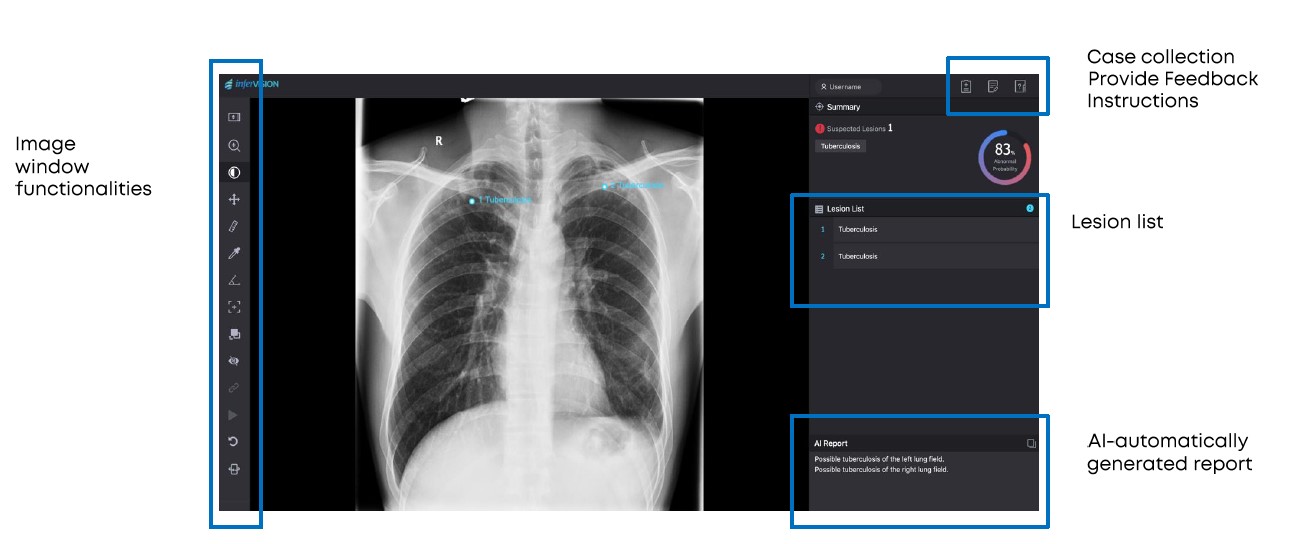 Infervision AI diagnosis system - study list
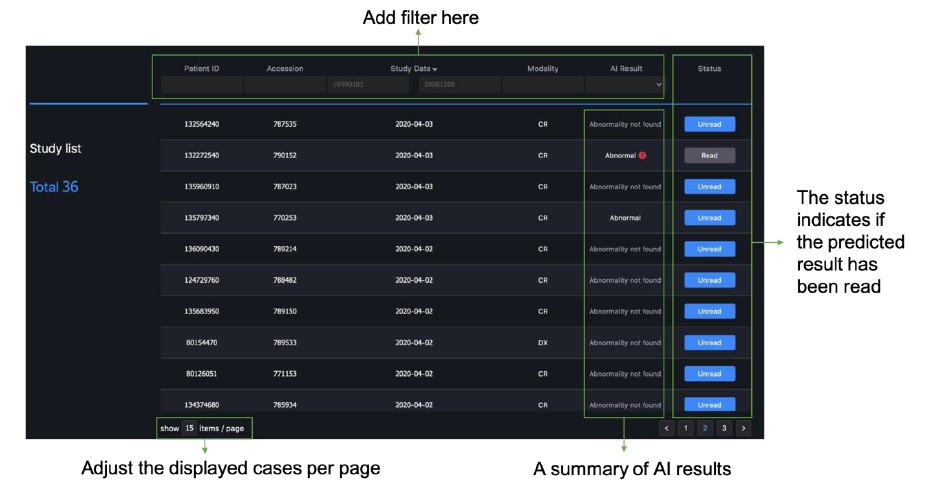 Infervision AI diagnosis system - AI threshold
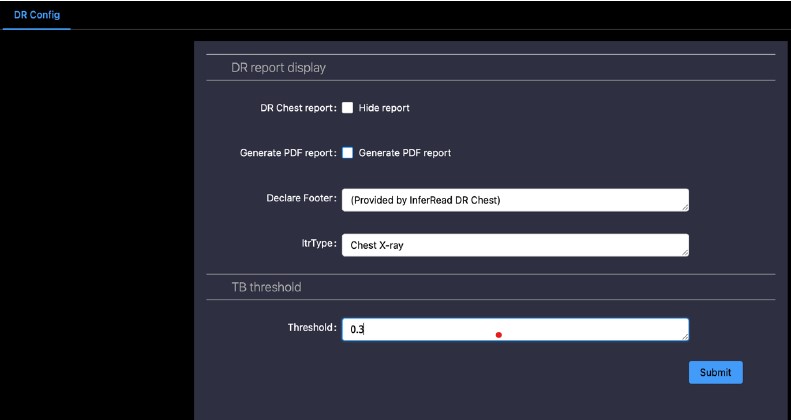 Adjustable AI threshold settings
Infervision - Package & Pricing
Infervision - Package & Pricing
CAD4TB
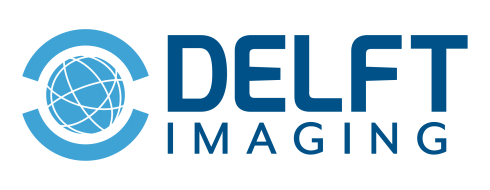 Latest version: Version 7
Certification: CE marked, class IIb
Input
Postero-anterior (PA) digital chest X-rays
Can be used to read images from any kind of chest X-ray machine
Chest X-ray image format: DICOM, PNG, JPEG
Using an app (SNAP4CAD), analog X-ray images can be used as well
Output
For each X-ray read, CAD4TB provides:
Abnormality score for TB
Binary classification “TB” or “Not TB”
Customizable default threshold score: 60
Heat map

For the screening program, CAD4TB provides a full report with screening results. Advanced management dashboard to monitor screening progress also available.
Deployment
Online, offline, hybrid (offline use with online synchronization)
PACS: CAD4TB is a mini PACS system that can store up to 30,000 x-ray images.

If the user has their own PACS system, CAD4TB output (score, report and heat map) can be send to the PACS system.
Screening register in CAD4TB system
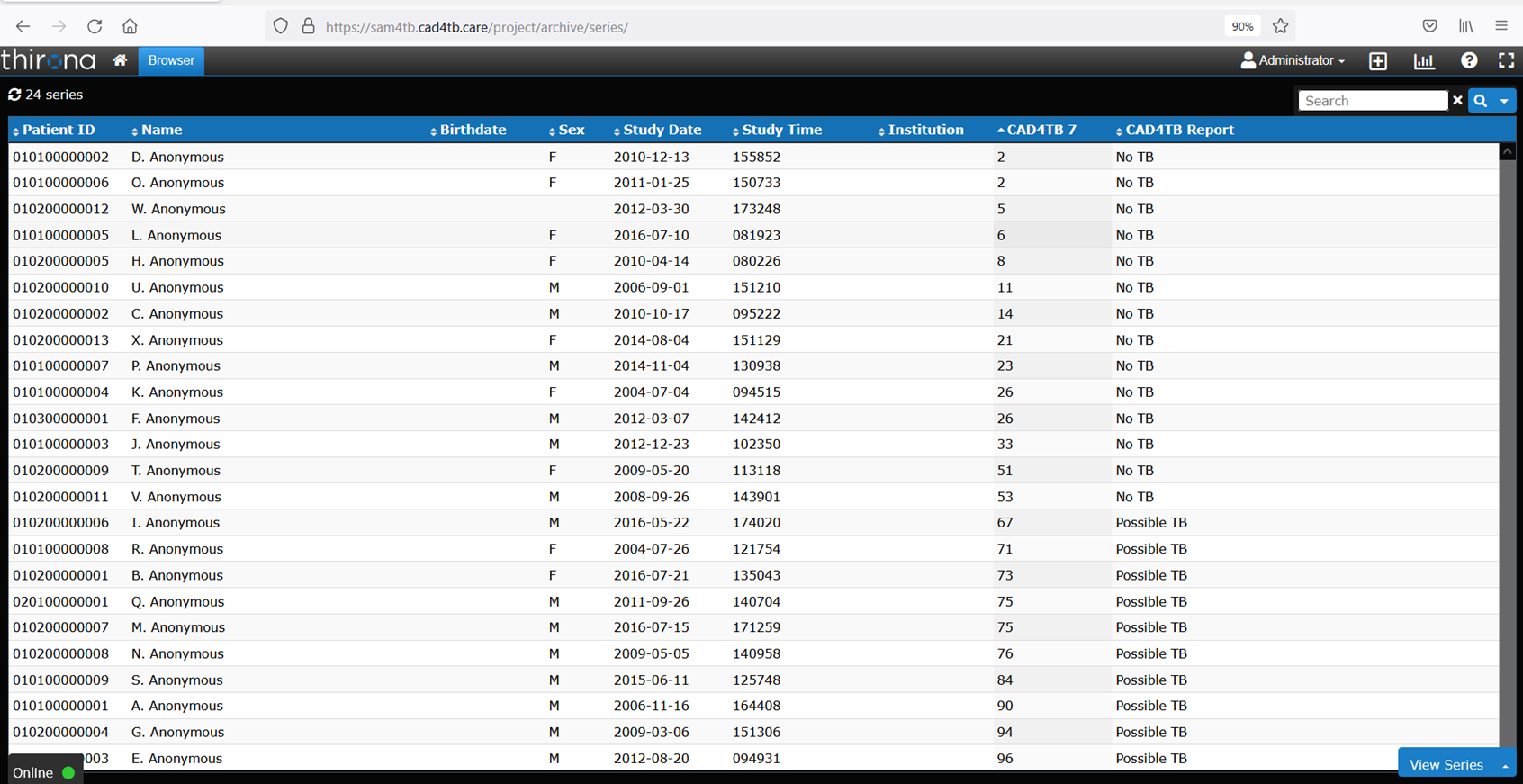 [Speaker Notes: The columns indicate: 
the patient ID automatically assigned by the CAD4TB system
the patient name as registered
the patient birthdate as registered
the patient sex as registered
the date of the X-ray
the time of the X-ray
the site of the X-ray
the score allocated by CAD
the classification allocated by CAD]
CAD4TB viewer window showing heatmap and score- no TB
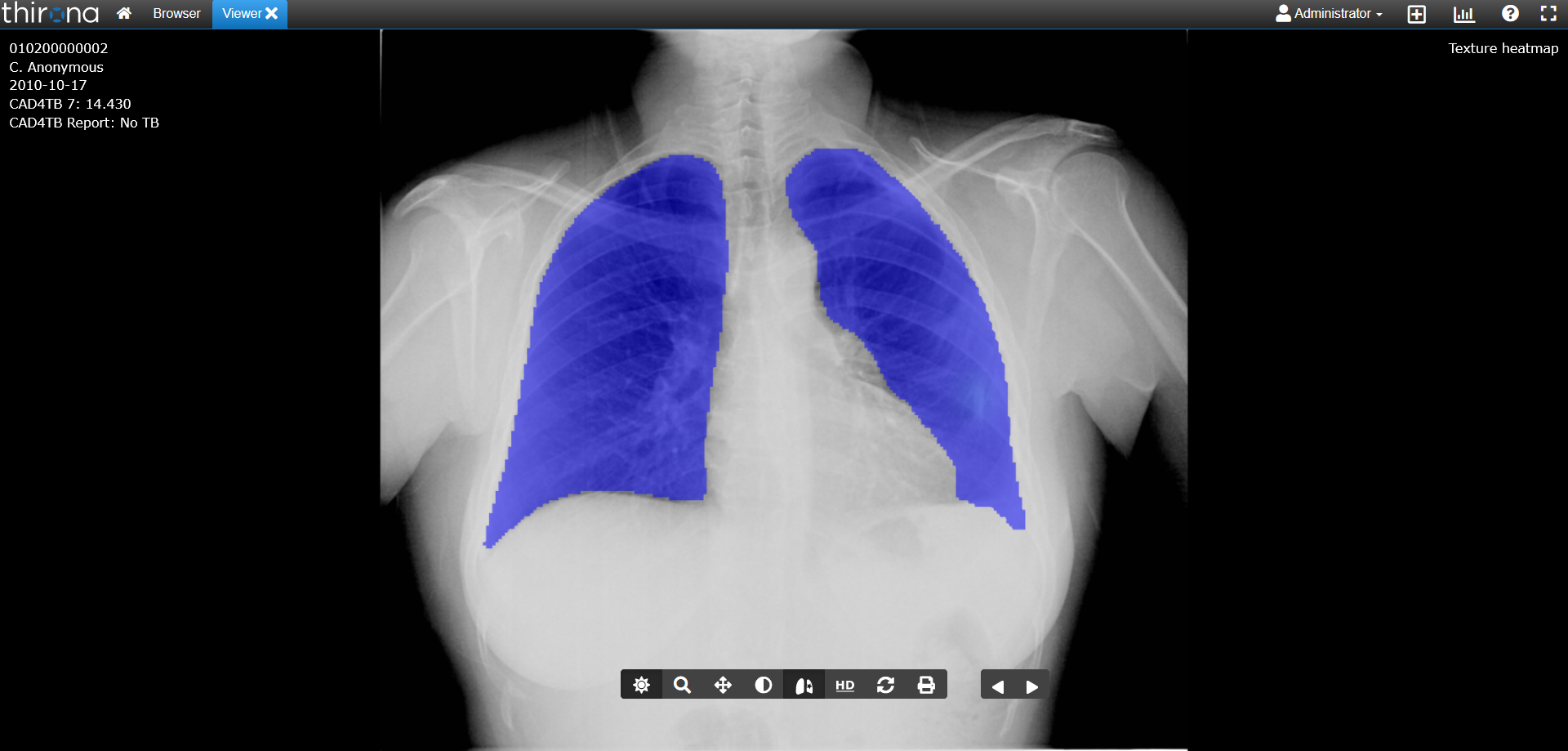 Heatmap
Abnormality score and dichotomous classification
CAD4TB viewer window showing heatmap and score- possible TB
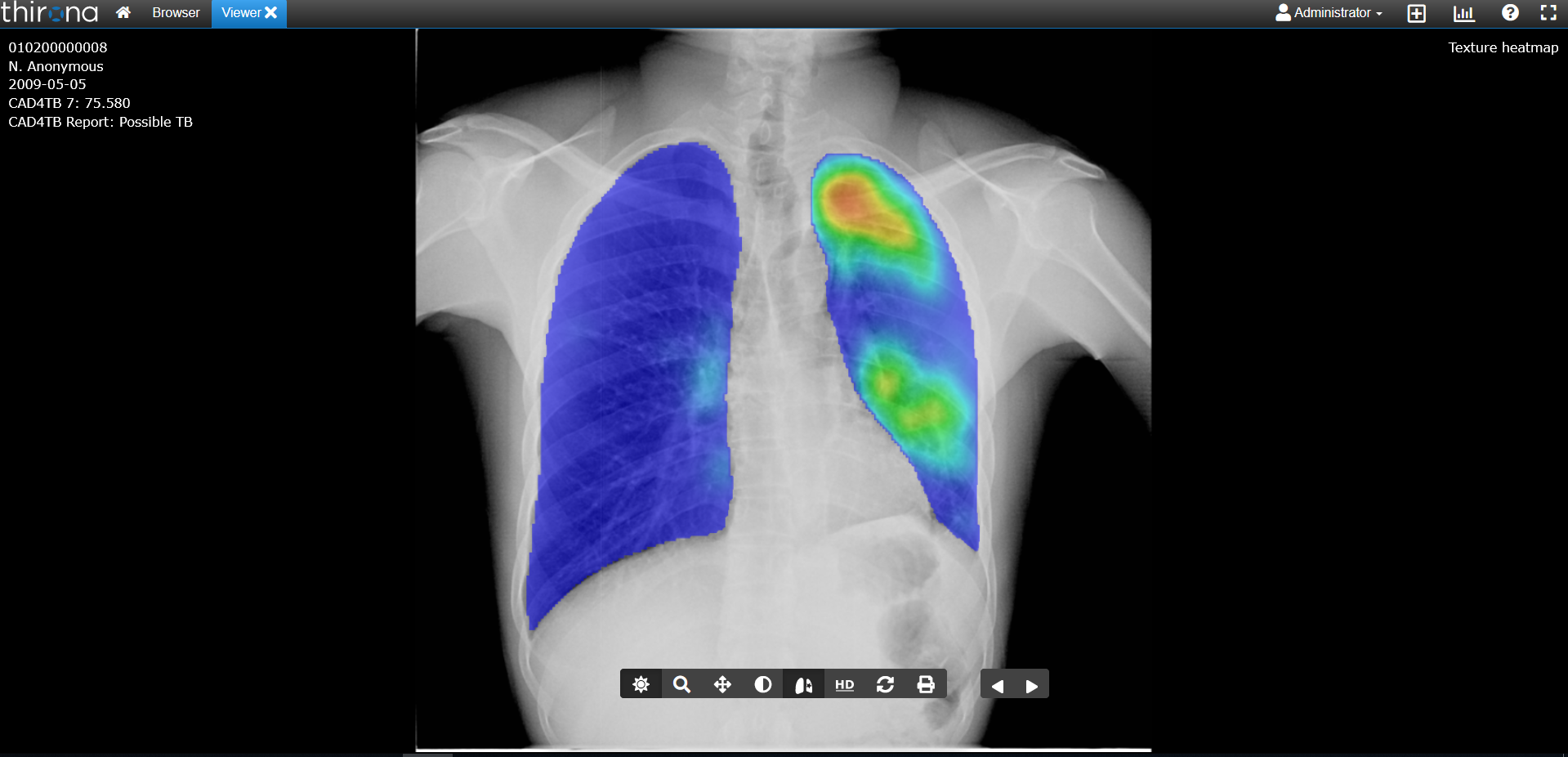 Heatmap indicating TB
Abnormality score and dichotomous classification
CAD4TB symptom and GXP report
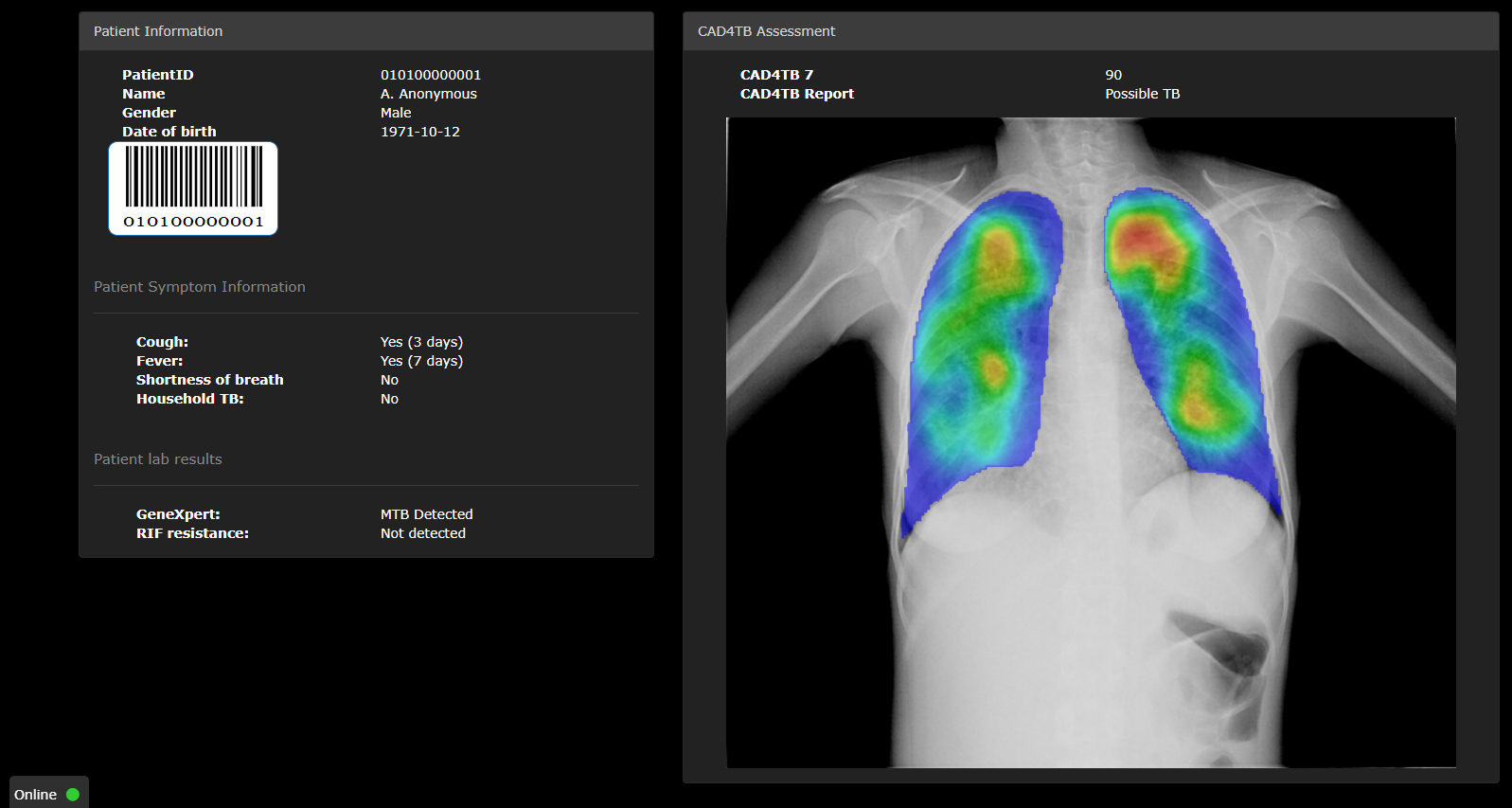 CAD4TB insights module showing gender, age and score distribution
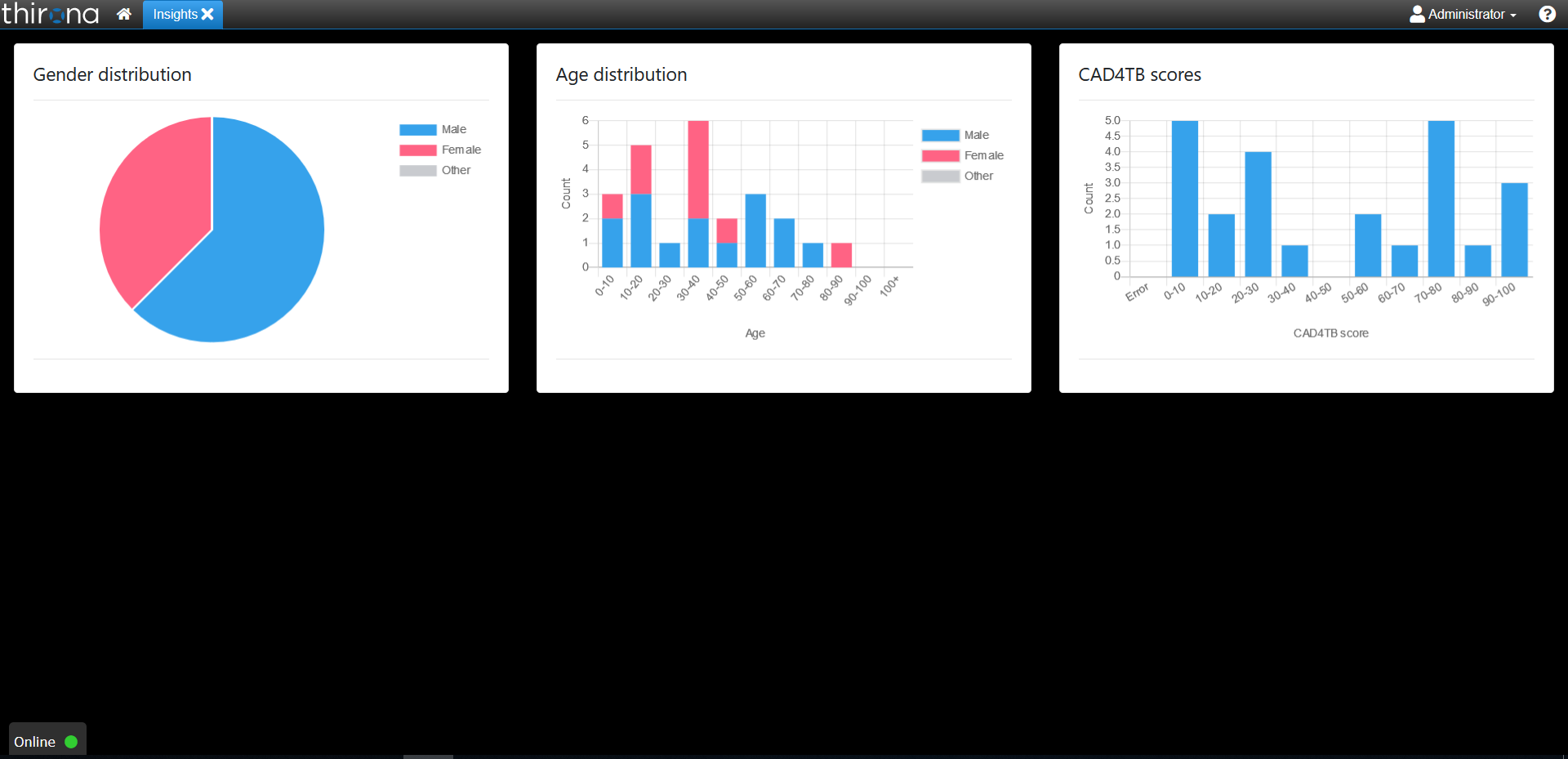 CAD4TB V7 Package and Price
A volume-based pricing discount when procuring multiple CAD4TB perpetual licenses
CAD4TB V7 Package and Price
[Speaker Notes: Discount]
RECAP ON BASIC RADIOLOGY
Types of X-ray Technology
Digital radiography (DR)
Analog radiography
Analog generator and manual image processing
Digital generator and detector package
Retrofit and computed radiography (CR)
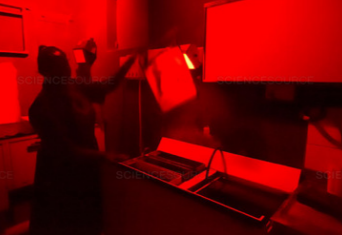 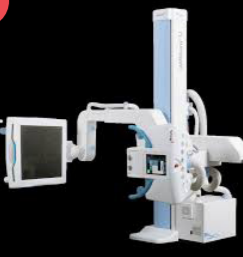 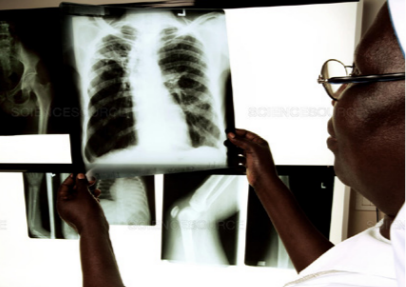 Existing analog generator and digital detector or CR reader
Latest development in X-ray technology
Image receptor: Solid state detector
Automatic image processing using provided software
Digital output (DICOM, JPEG)
Integration with PACS possible due to digital image format
Reading by CAD is automatic
High image quality and better radiation dose efficiency 
Portable systems available
Rapid image generation
Image receptor: New digital detector (retrofit) or digitizer/CR reader (CR)
Image processing can be automatic using software (retrofit) or need digitization using CR reader (CR)
Output is digital (DICOM,JPEG)
Integration with PACS possible due to digital image format
Reading by CAD only possible after digitization
Lower radiation dose efficiency than DR systems
Traditional method of X-ray imaging 
Image receptor: Analog film
Wet processing using trained human resources to generate final image 
Need trained human reader to interpret film, difficult to use in the field
Output is the X-ray film
Integration with PACS not possible
Reading by CAD only possible after digitization
Lower throughput possible due to complex image processing
Poor radiation dose efficiency
[Speaker Notes: Types of x-ray technology]
INTRODUCING ULTRA-PORTABLE X-RAY
Advantages of UP-XR:
De-centralize X-ray screening and expand access
Built in battery operated 
Low weight—reduced physical strain on staff carrying or setting up the system 
Reduced radiation exposure 
Image quality reportedly comparable to stationary X-ray
Introducing Ultra-portable X-ray (UP-XR)
Types of radiographic systems:
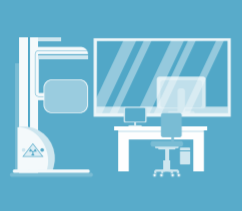 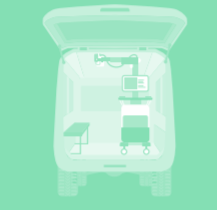 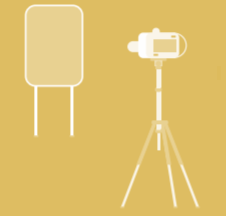 Disadvantages of UP-XR: 

Limited battery life when operating devices without connection to electrical mains 
Low to medium throughput 
More portable detector and generator stands may be more manual to operate
Mobile: 
Moderate workload, intermittent power supply, can be moved/rolled around, high image quality
Ultra-portable: 
Low to moderate workload, battery powered, acceptable image quality, low radiation, field friendly
Stationary: 
High workload, stable electricity, general radiology, delivers high image quality
FUJIFILM XAIR
The core system consists of an ultra-lightweight X-ray generator (FDR Xair XD2000), wireless FDR X-ray detector (FDR D-EVO II) and HP Console Advance (DR-ID 300CL).
Core System
CE-marked for Medical Device Systems and Procedure Packs 
The generator, detector, and console all have built-in Li-ion batteries, allowing use in the field without electricity for limited periods of time.
The generator is provided with a handswitch to allow the remote operation of the system from a distance of 2.5 meters.
Light-weight and collapsible generator stand with vertical adjustment from 38-164 cm and capable of 90 degree rotation.
Light-weight and collapsible detector stand that can support the detector both vertically and horizontally.
The Console Advance has image processing and manipulation software installed and also provides the link to CAD4TB.
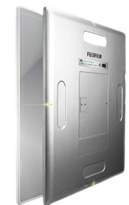 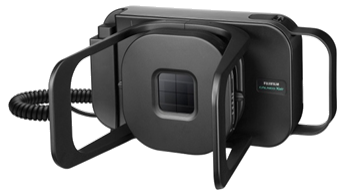 Detector
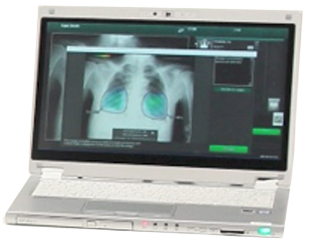 Generator
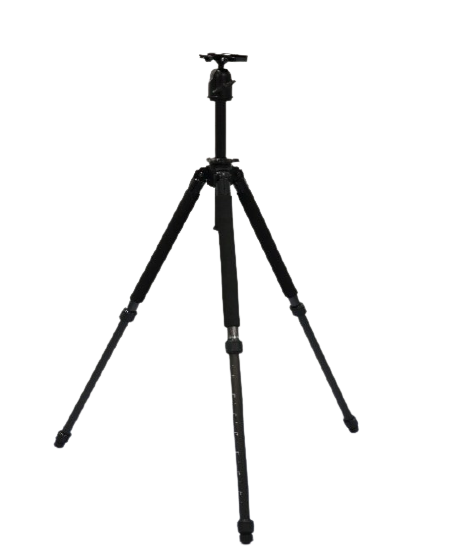 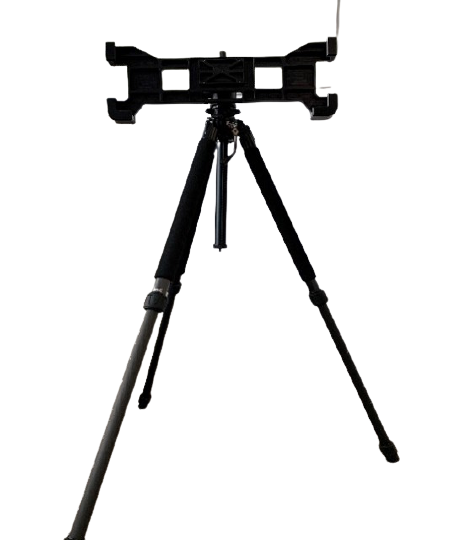 Console Advance
Generator stand
Detector stand
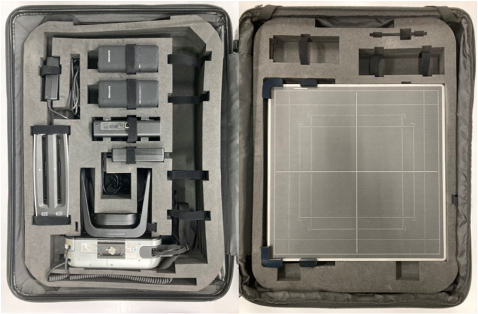 Alongside the core system, accessory equipment is provided to ensure the smooth and safe operation of the system in the field, including;
Accessories
Carrying case, which is able to transport all Fujifilm Xair system components and can be carried on a mini carry cart.

Radiation protection equipment 
Including 1 protective lead apron, 10 shock detection stickers, and at least 1 water-resistant, durable and portable radiation warning signs, mentioning radiation hazard and pregnancy 

Supplementary and external power sources
Replacement detector battery and charger is provided with the system so the detector battery can be exchanged to extend field operations.

FDR Xair power bank to recharge all electrical components in screening situations without access to electricity.
Carrying case
Radiation protection equipment
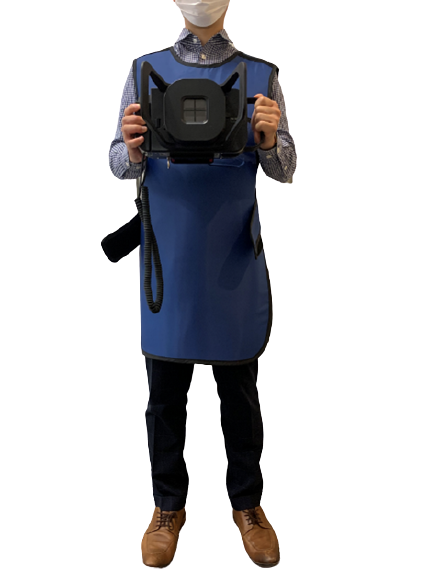 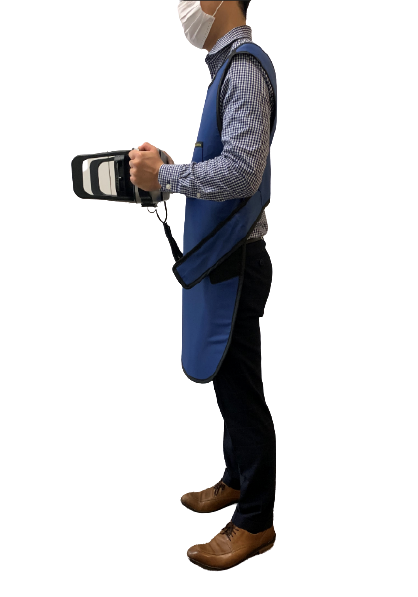 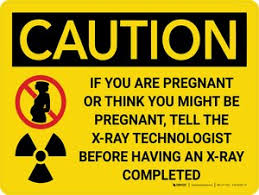 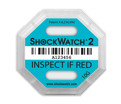 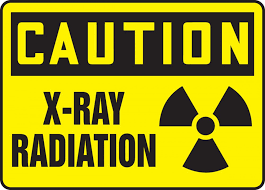 Radiation hazard signs
Lead apron
Shock stickers
Supplementary and external power sources
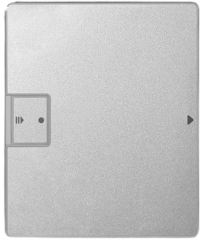 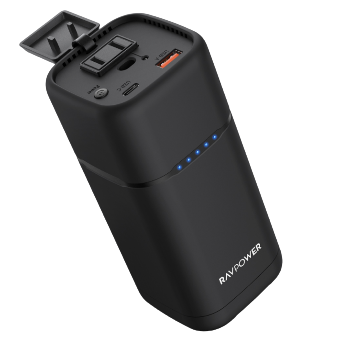 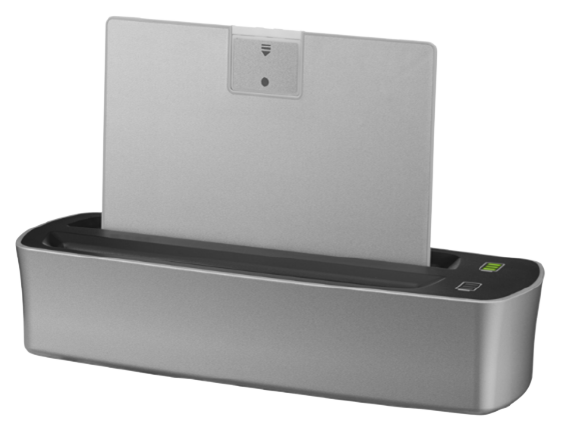 Exchangeable generator and detector batteries with battery charger
Power bank
Fujifilm Xair Full Kit—Pricing
From the GDF catalog, the price of the Fujifilm Xair full kit is $47,000.
The full kit includes:
The full kit should be purchased with Installation and Training costing $2,000,
Fujifilm Xair Full Kit—Pricing
Warranty 
One-year warranty is included starting on the day of successful installation and user acceptance. Includes:  
Visits for preventive and corrective maintenance, including the provision of a maintenance report
Software patches, upgrades, and updates 
Helpdesk 24/7 availability for service calls, ensuring an issue resolution within five working days maximum from the date of issue reporting
Replacement/repair of faulty components (excluding batteries), including associated transport costs
One session of theoretical and practical training
Installation and training
One session of theoretical and practical training of up to 6 operators on safety, use, transportation, and maintenance per instrument (En/Fr)
Provision of hard and digital copies of training materials.
Installation performed at the same time as training
Warranty extension
One-year extension: $5,000
Three-year extension: $15,000
Warranty extension should be procured when purchasing the Fujifilm full kit or while the initial warranty period is still running. 
Max 50 years
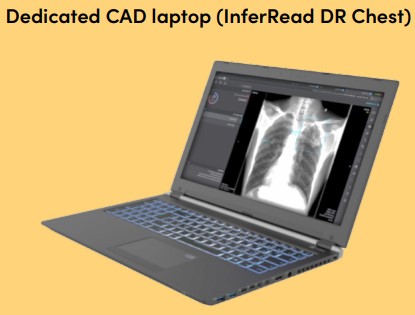 Connection with Infervision
Offline
Infervisions dedicated CAD Laptop as show in the image is required when combined with Fujifilm FDR Xair in order to access the CAD cloud server
Online
Fujifilm FDR Xair, another device (laptop or tablet) is needed in addition to the Fujifilm Console Advance in order to access the CAD cloud server
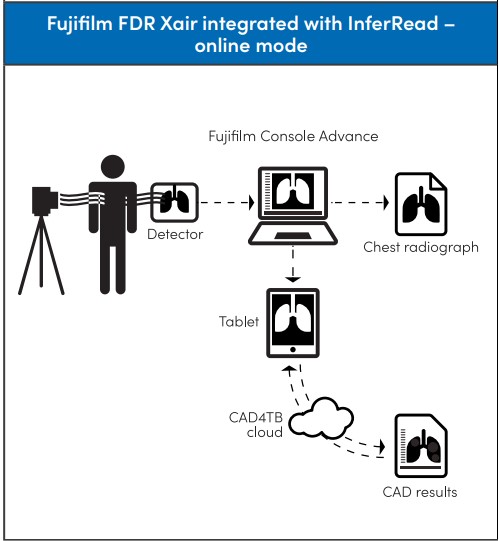 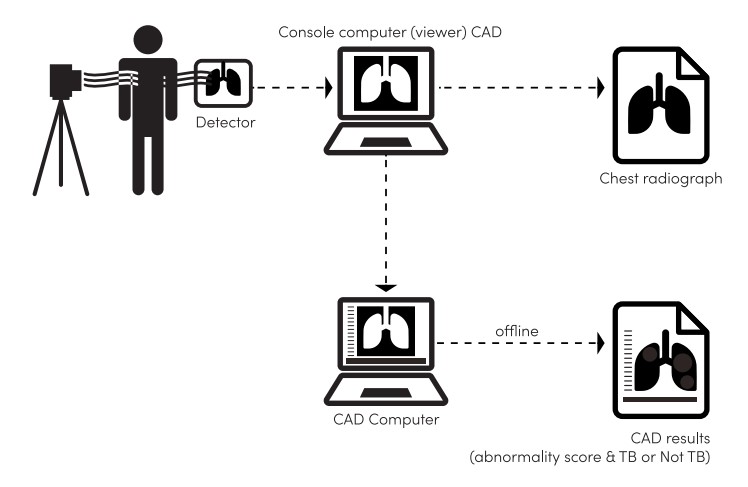 Hybrid 
Hybrid setup uses the offline equipment configuration but with pre-configured synchronization of data to a server when the Internet connection is restored after periods of operating offline.
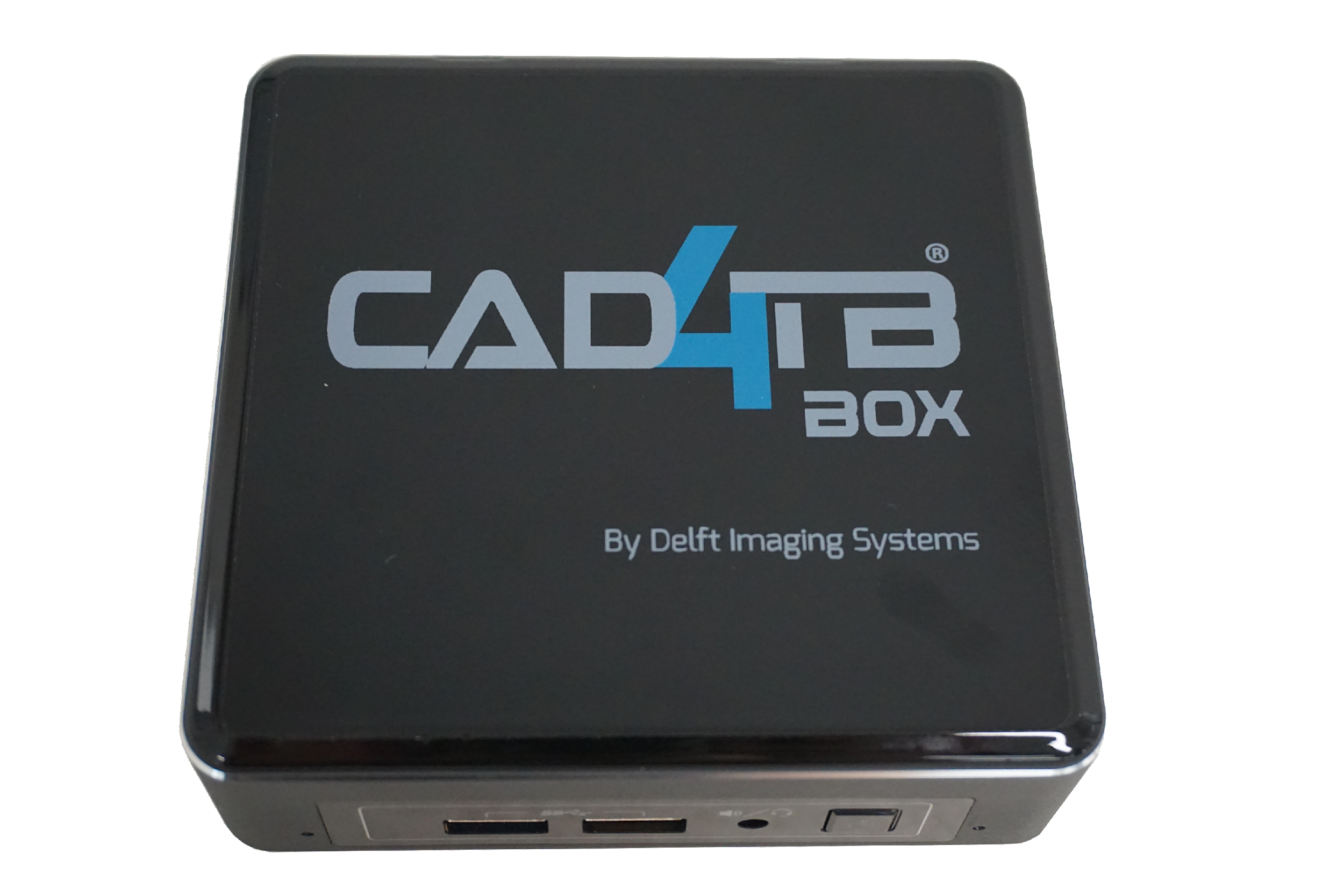 Connection with CAD4TB
Offline
The CADTB box (pictured) containing the artificial intelligence is connected to the Fujifilm console advance laptop and analyzes the CXRs it receives from the laptop. 
Results from CAD4TB are shown on the console laptop.
Online
The Fujifilm Xair Console Advance receives CXR images from the detector and sends them to the provided CAD4TB tablet. 
The CAD4TB tablet then sends them to the CAD4TB cloud containing the artificial intelligence.
Results from CAD4TB are shown on the CAD4TB web platform, accessed from Internet browsers on the tablet.
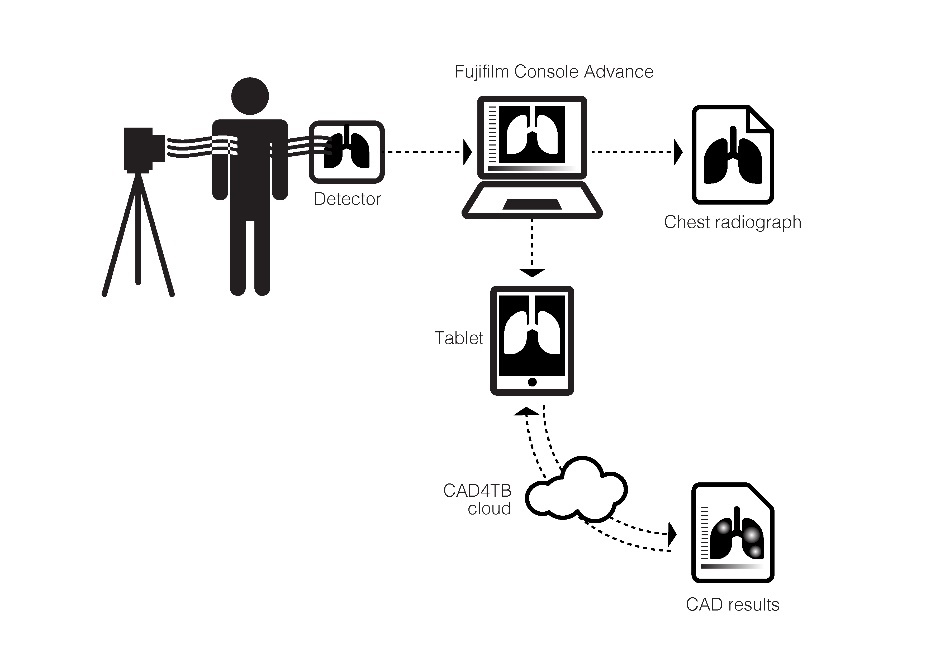 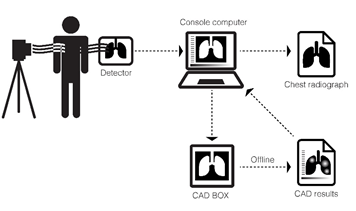 Hybrid 
Hybrid setup uses the offline equipment configuration but with pre-configured synchronization of data to a server when the Internet connection is restored after periods of operating offline.
Console Advance CAD4TB Inter-Communication
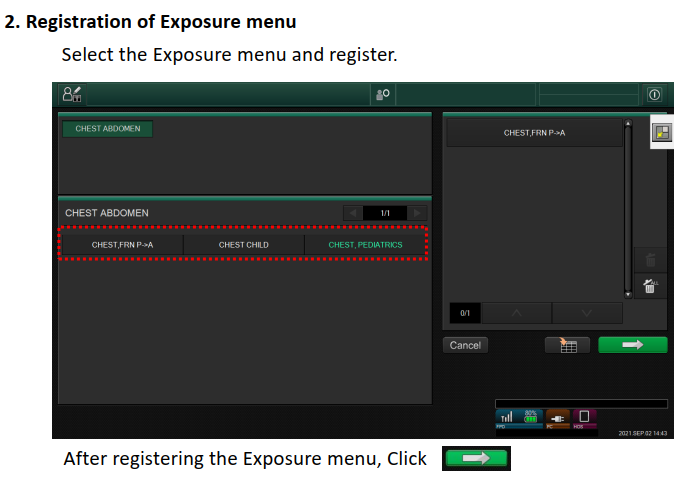 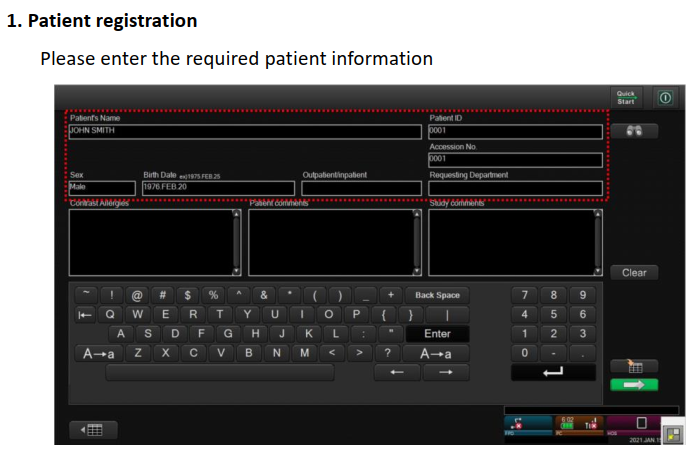 Console Advance CAD4TB Inter-Communication
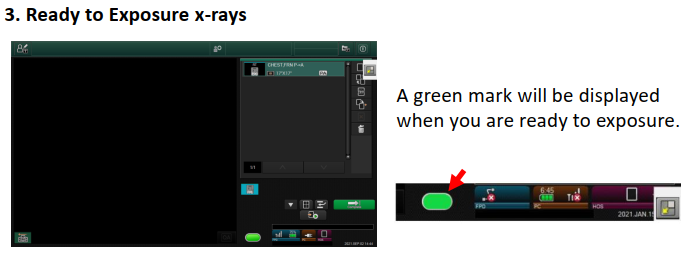 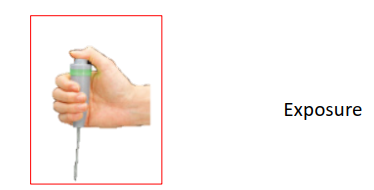 Console Advance CAD4TB Inter-Communication
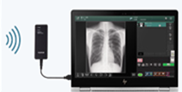 Console Advance
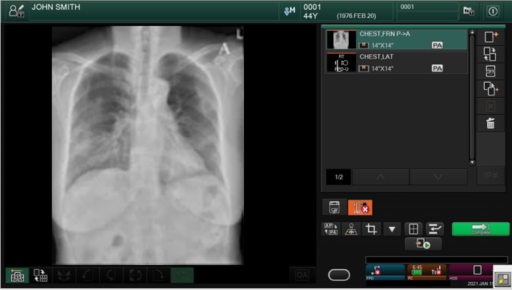 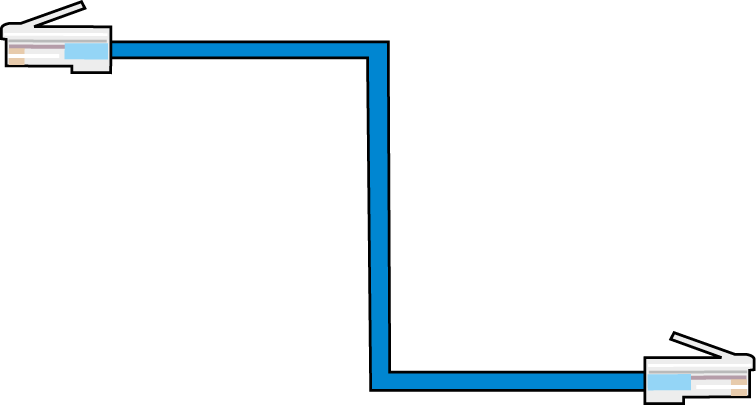 Connect wit LAN Cable
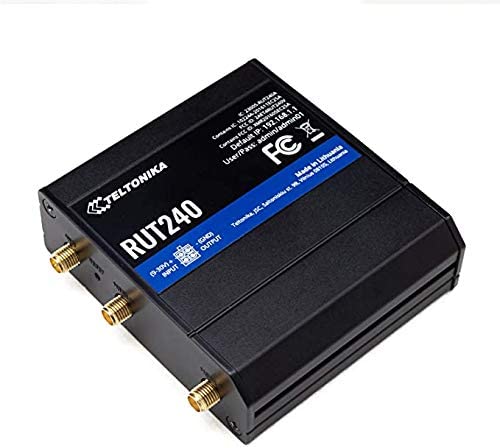 CAD4TB router
The X-ray image is displayed on the console.


Click                 to complete and the image will be transferred automatically.


Transfer the image to CAD4TB system.
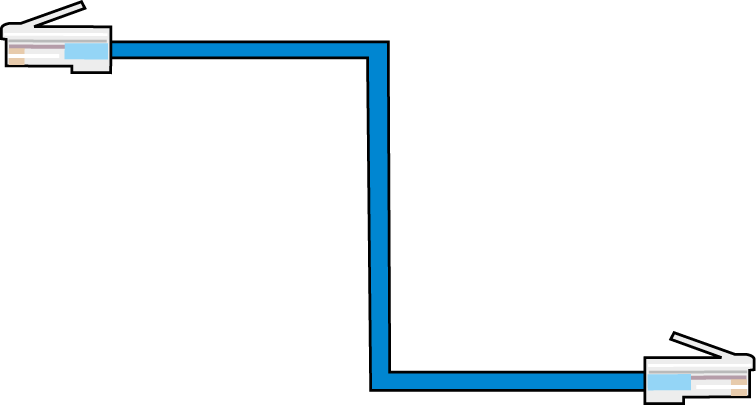 Connect wit LAN Cable
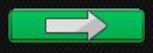 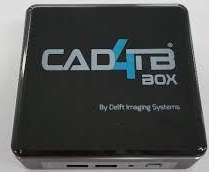 CAD4TB box
Console Advance CAD4TB Inter-Communication
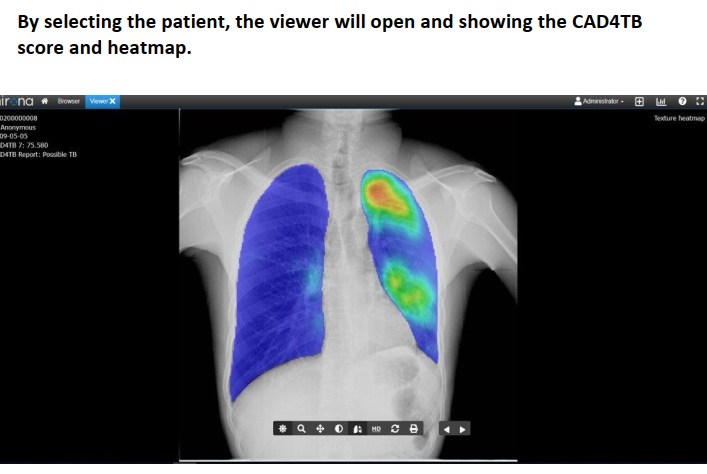 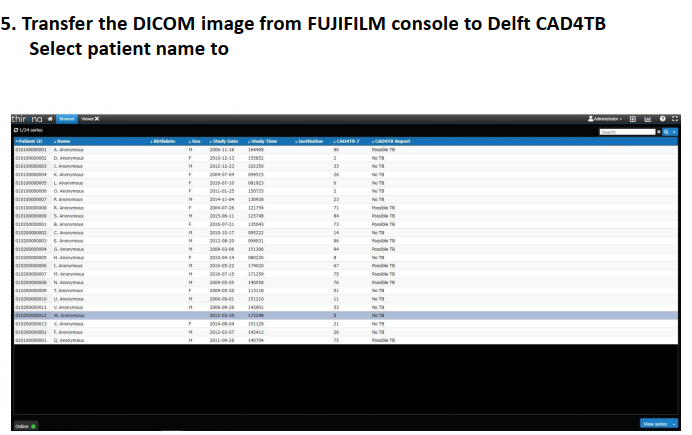 DELFT LIGHT
The core system consists of an X-ray generator TR 90/20 (manufactured by Mikasa), X-ray detector CXDI 702-C with accompanying application software (Canon NE) and HP laptop, and accompanying software package.
Core System
CE-marked for Medical Device Systems and Procedure Packs 
The generator, detector, and console all have built-in Li-ion batteries, allowing use in the field without electricity for limited periods of time.
The generator is provided with a handswitch to allow the remote operation of the system from a distance of 3 meters.
The aluminum generator stand is capable of 360- degree rotation and can be dismantled for transport in its own bag (also supplied).
The detector panel hanger (VersariX) can be used to hang the detector from improvised mounts (walls or doors) and can be adjusted vertically (40 cm–200 cm range).
The console has image processing and manipulation software installed and also provides the link to CAD4TB.
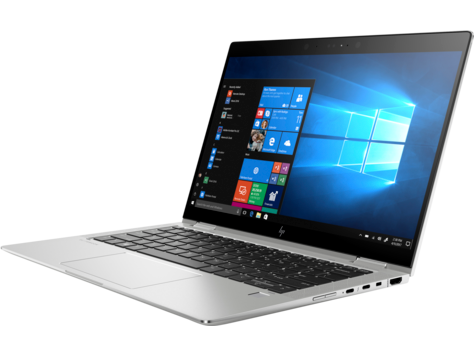 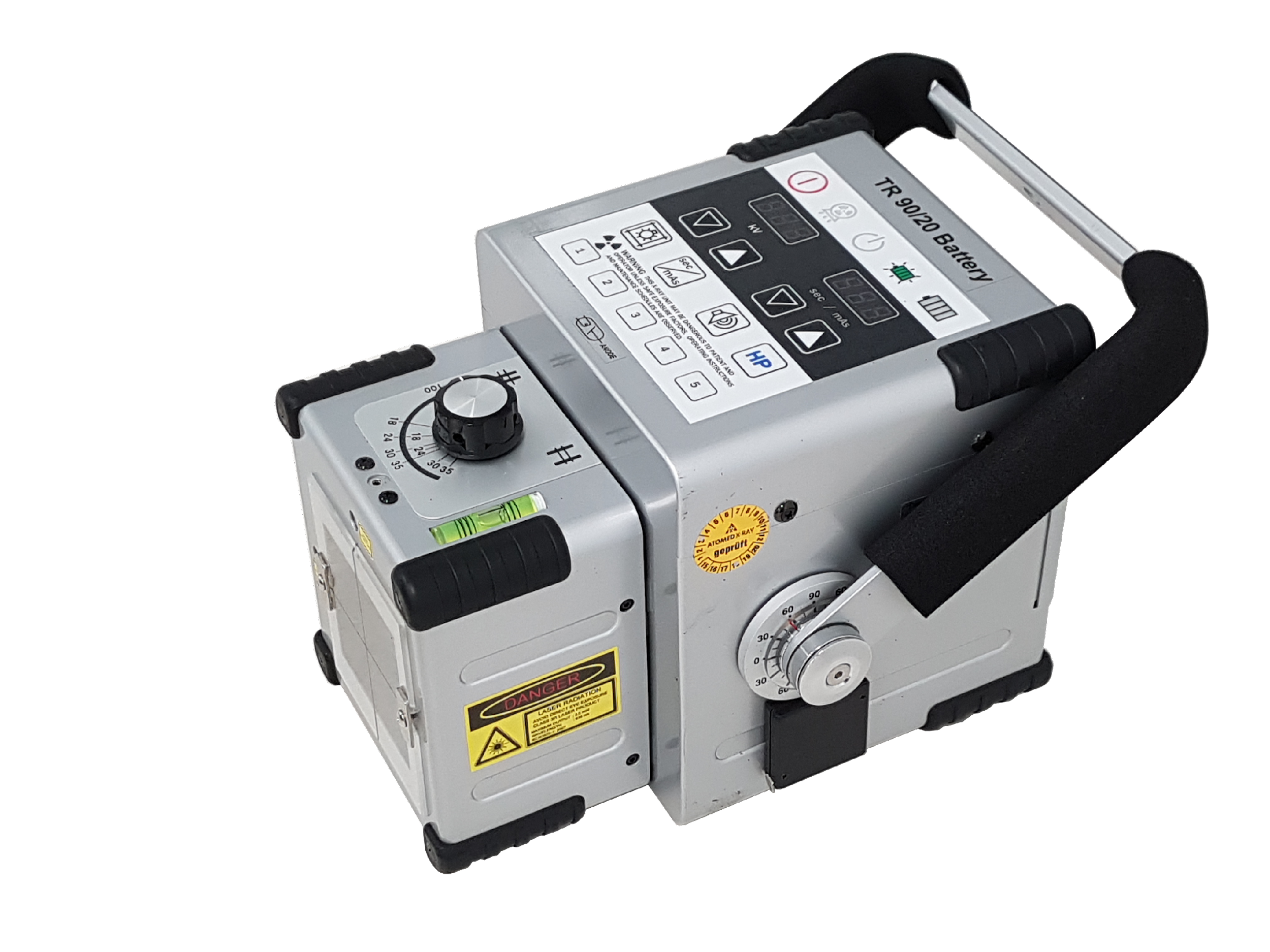 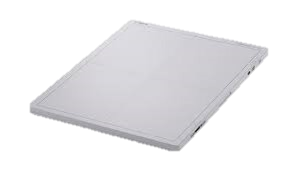 Detector
Generator
Console
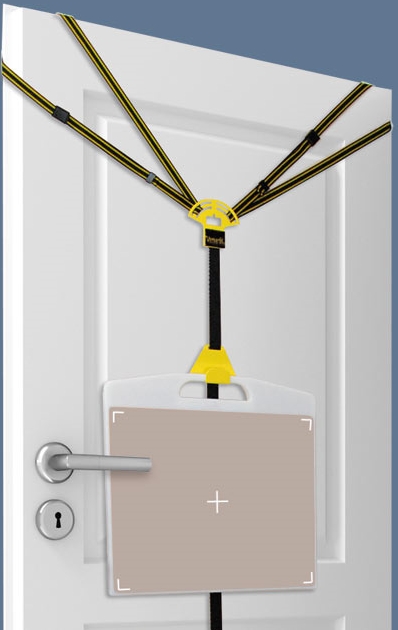 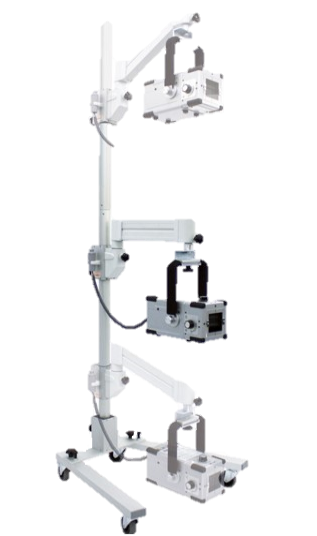 Detector panel hanger
Generator stand
Alongside the core system, accessory equipment is provided to ensure the smooth and safe operation of the system in the field, including;
Accessories
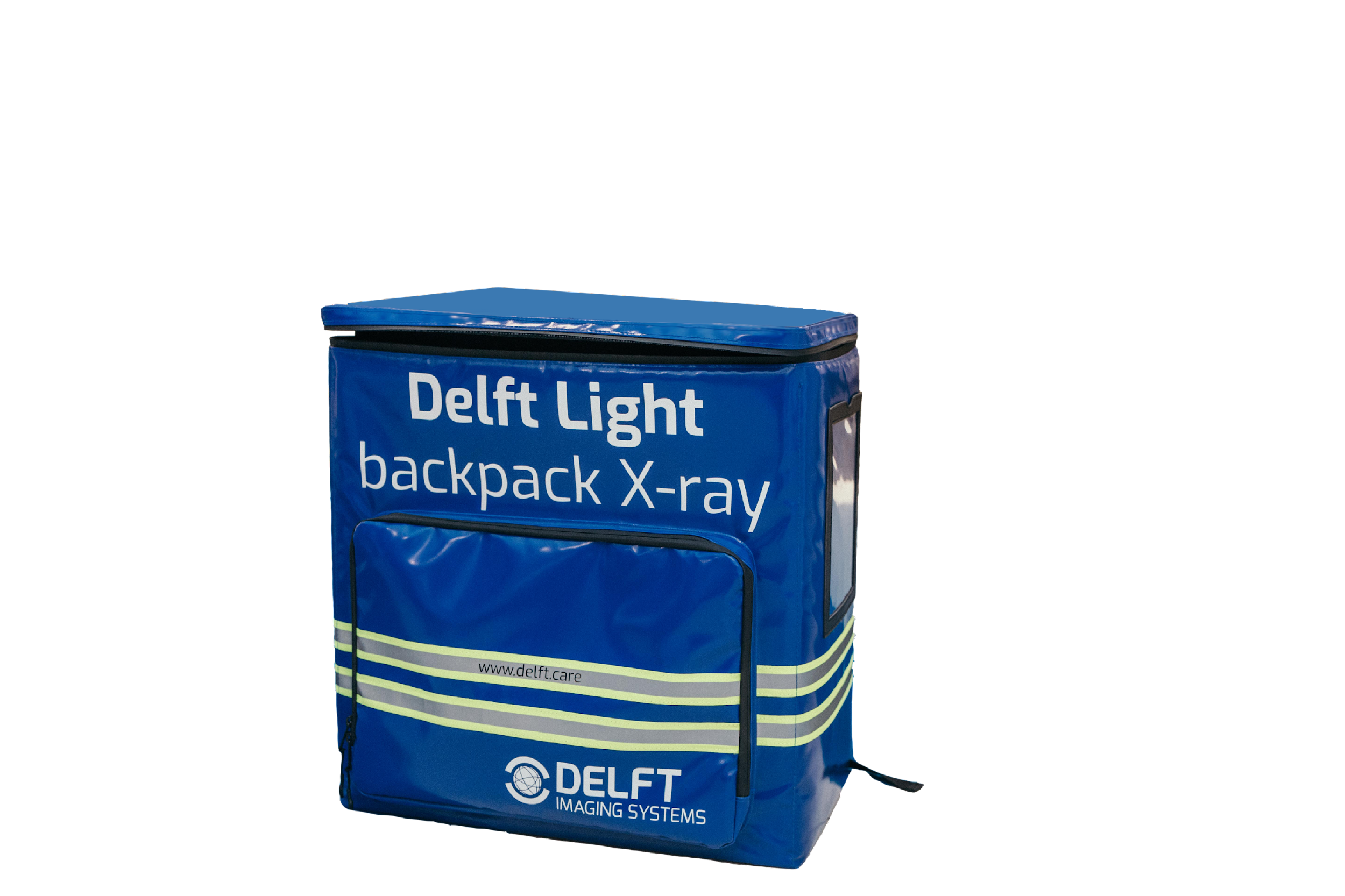 Backpack, which is able to transport all Delft Light components except the generator stand (which comes with its own bag)

Radiation protection equipment 
Including 1 protective lead apron, 10 shock detection stickers, and 5 water-resistant, durable and portable radiation warning signs, mentioning radiation hazard and pregnancy 

Supplementary and external power sources
Replacement detector batteries (x2) and chargers are provided with the system. The charger recharges two batteries simultaneously.

Solar panel and power bank to recharge all electrical components in screening situations without access to electricity
Backpack
Radiation protection equipment
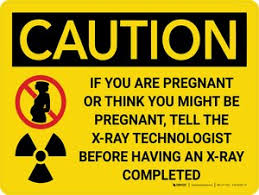 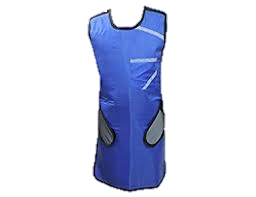 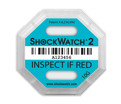 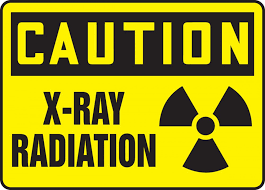 Radiation hazard signs
Lead apron
Shock stickers
Supplementary and external power sources
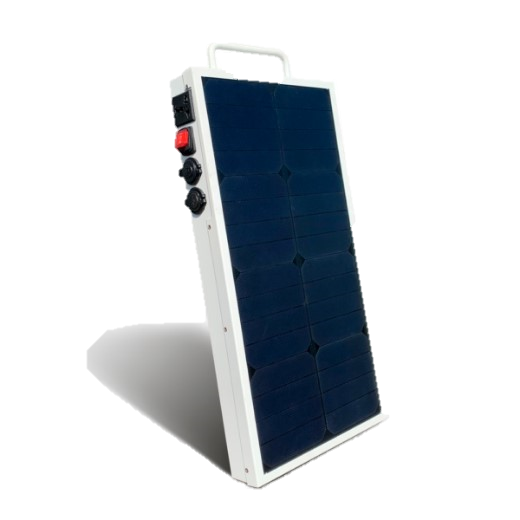 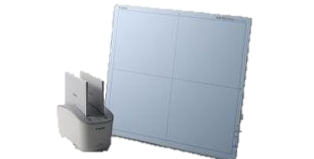 Exchangeable generator and detector batteries with battery charger
MobiSun solar panel with built-in power bank
Summary: GDF’s Ultra-portable Package
Included:
X-ray generator with handswitch and detector 
Generator stand and detector panel hanger
X-ray console laptop
CAD4TB software, offline box, tablet
Backpack
Lead apron, shock stickers, radiation hazard signs
Replacement detector batteries, battery charger, solar panel
NOT included: 
Thyroid shield
Lead shield
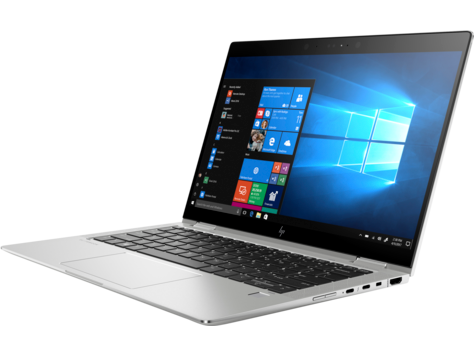 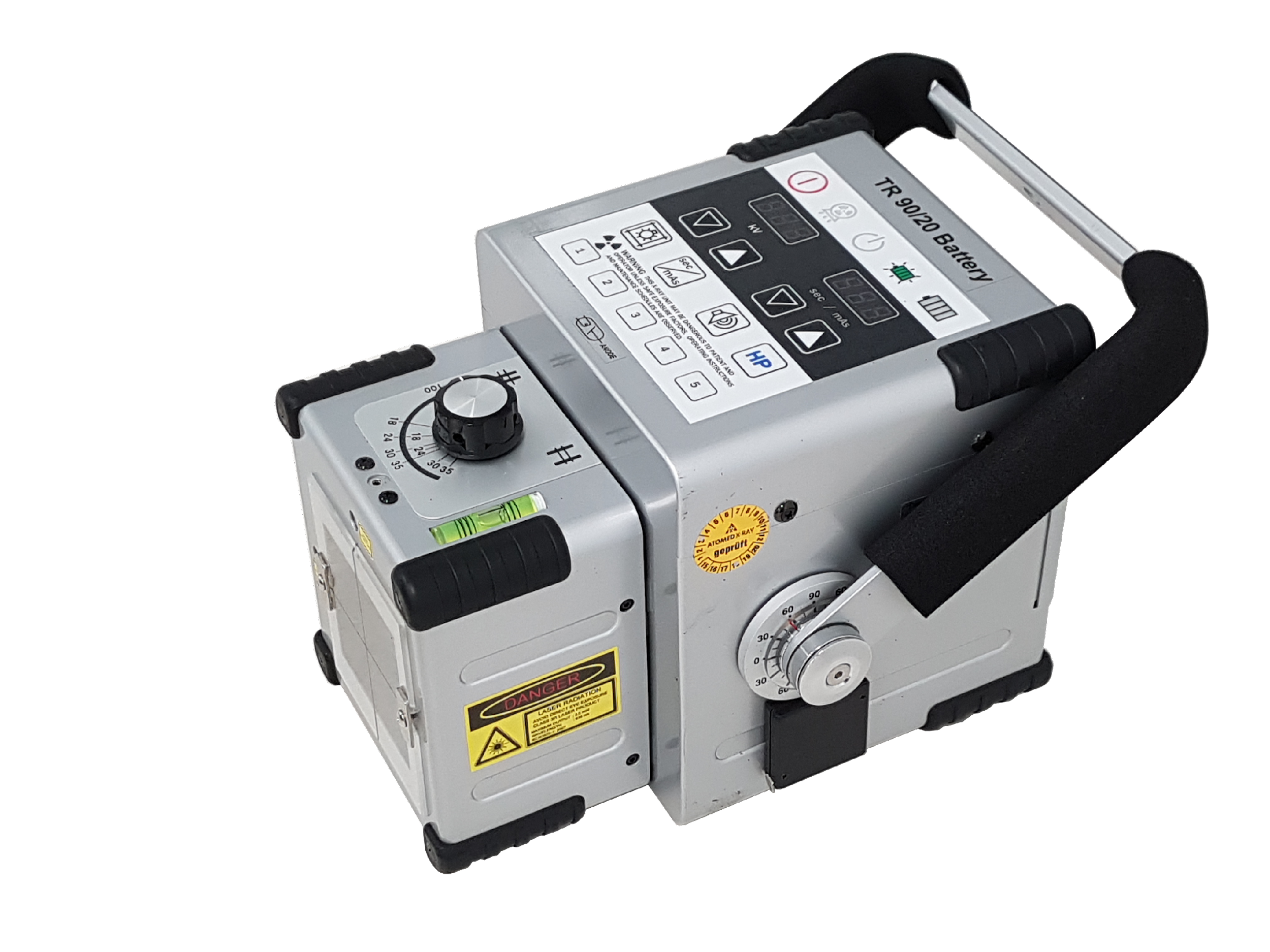 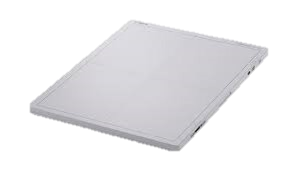 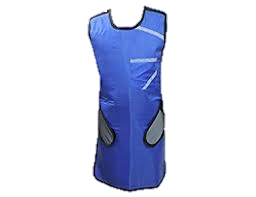 Detector
Generator
Console
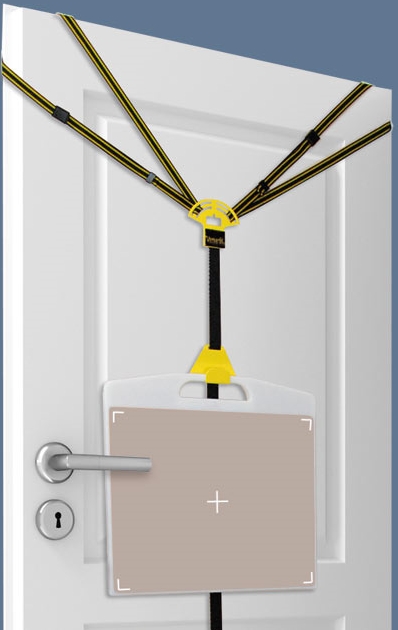 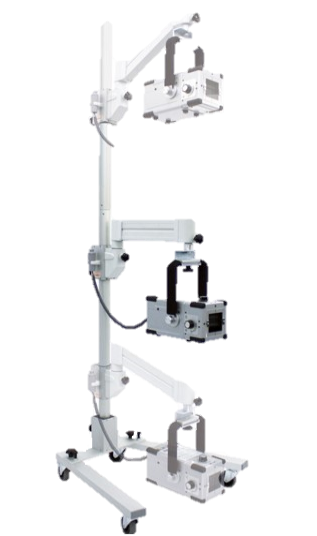 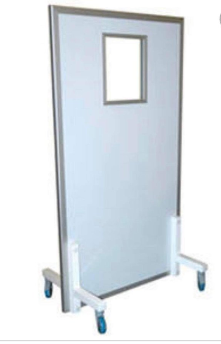 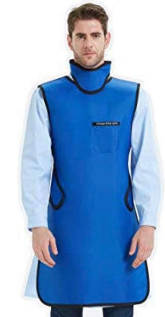 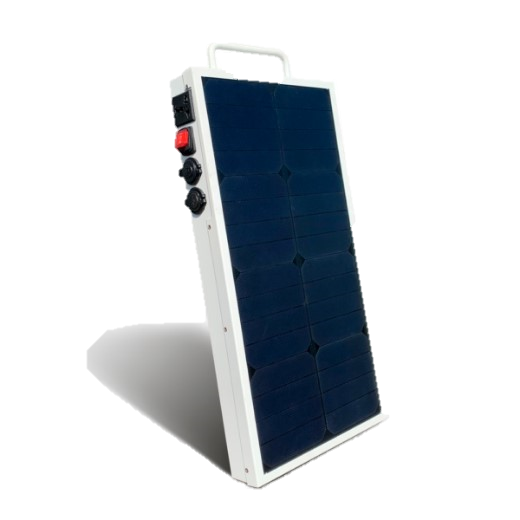 Detector panel hanger
Generator stand
Connection with CAD4TB
How Delft Light connects to CAD4TB depends on whether the system is used online or offline.
Online
CAD4TB cloud
Images are stored online.
Data are analyzed through a secured data server.
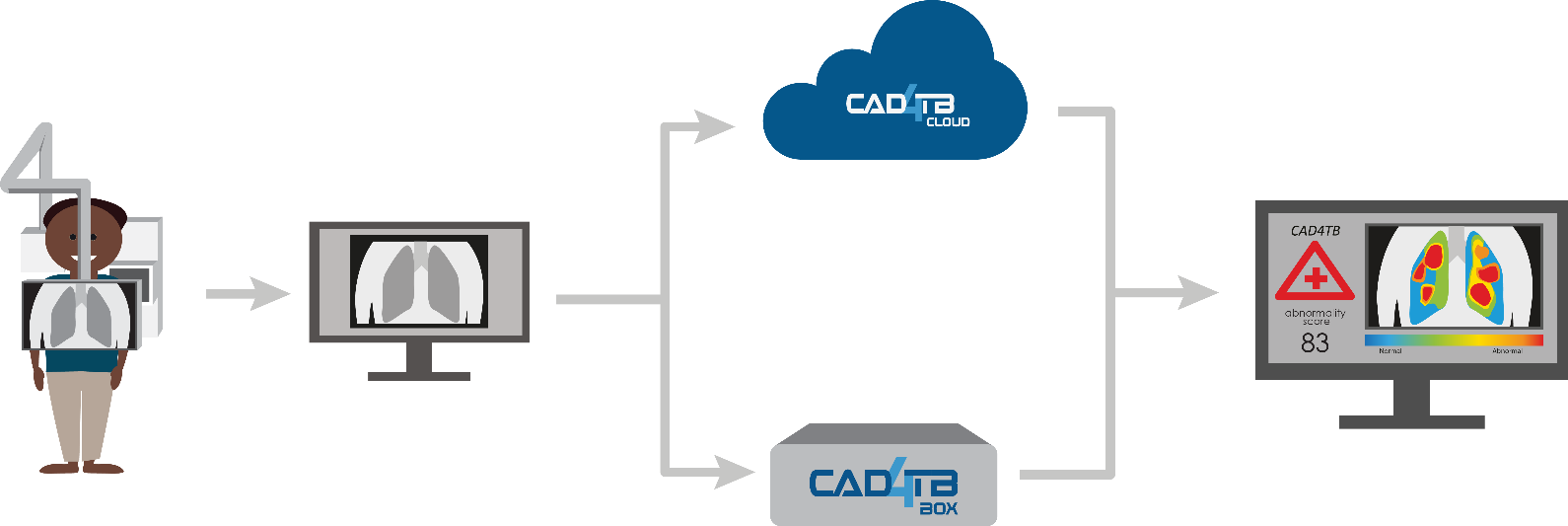 CAD4TB box
Images are stored locally.
Images are synchronized with CAD4TB cloud when Internet is available.
Offline
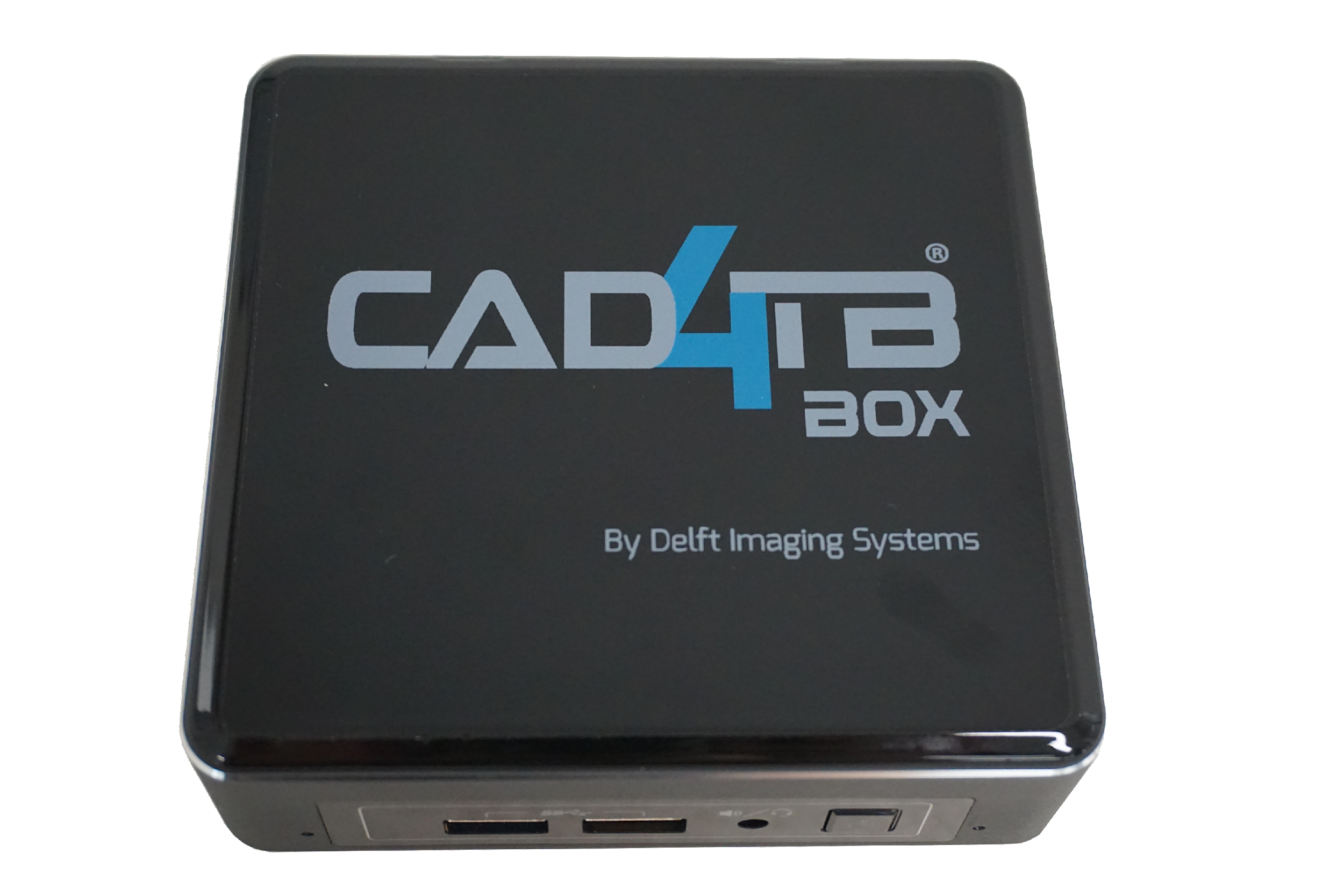 Connection with CAD4TB
Offline
The CADTB box (pictured) containing the artificial intelligence is connected to the console laptop and analyzes the CXRs it receives from the laptop. 
Results from CAD4TB are shown on the console laptop.
Online
The Delft Light console receives CXR images from the detector and is used to upload them to the CAD cloud containing the artificial intelligence.
Results from CAD4TB are shown on the CAD4TB web platform, accessed from Internet browsers.
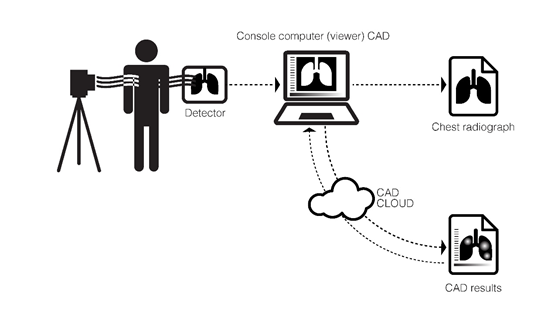 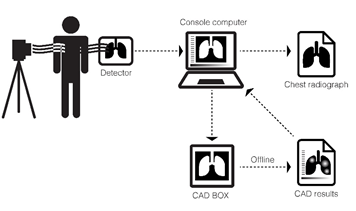 Hybrid 
Hybrid setup uses the offline equipment configuration but with pre-configured synchronization of data to a server when the Internet connection is restored after periods of operating offline.
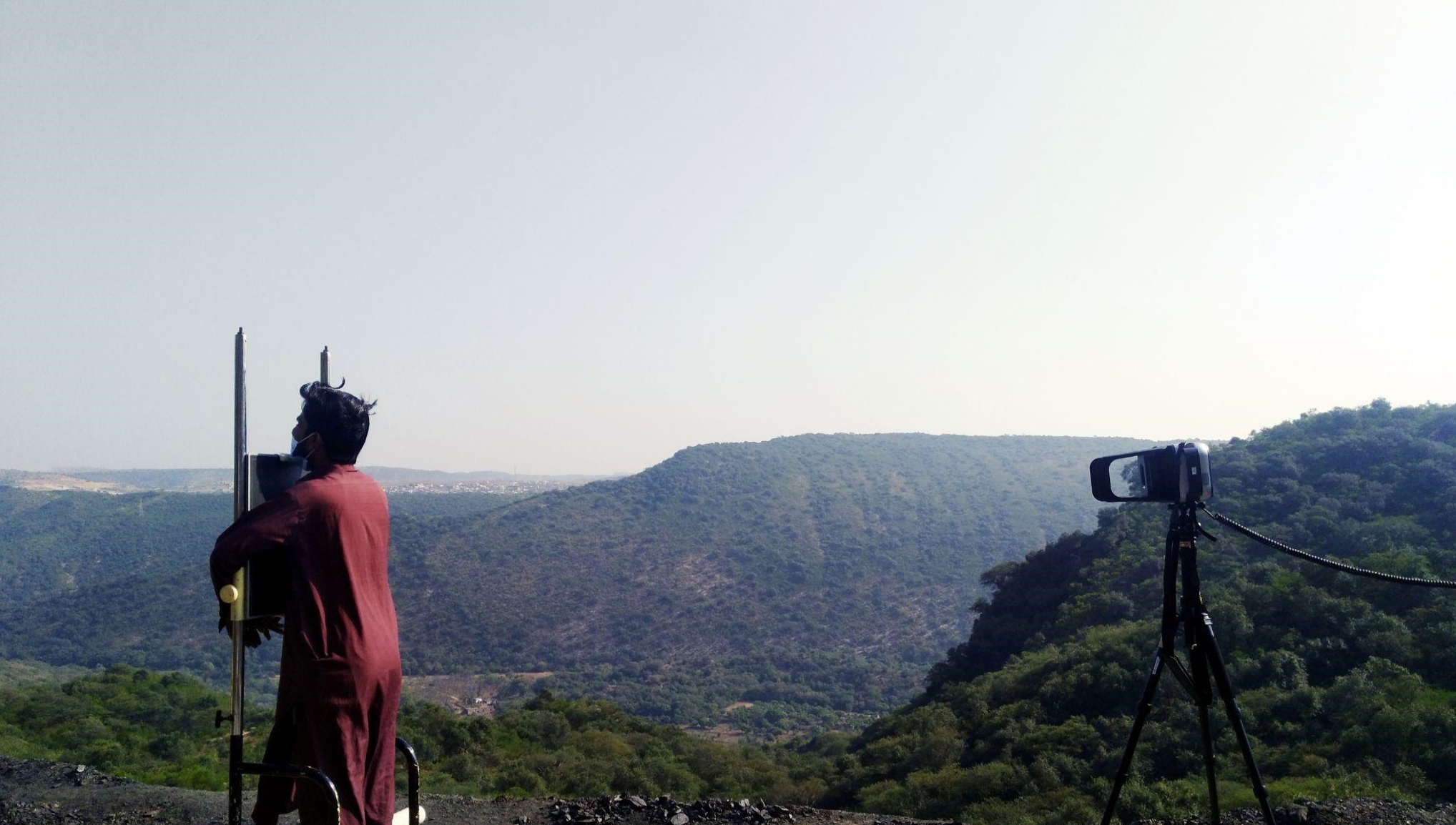 Both CAD and UP-XR offer an opportunity to increase the reach of TB screening programs: 
CAD by replacing or supplementing constrained trained human reader resources 
UP-XR by being portable enough to transport to hard-to-reach communities, such as those not in easy reach of road networks 
Furthermore, at lower levels of a health system, the use of the two technologies alongside other emerging portable confirmatory diagnostic tools (such as the battery-powered Truenat TB assay) will decentralize screening and detection of TB, and, with appropriate planning and funding, will vastly increase public access to sensitive screening and diagnostic tools.
Summary
CAD software is an interpretation tool that uses artificial intelligence to detect TB on chest X-rays. 
CAD software has accuracy comparable to, or even better than, human readers.
WHO recommends CAD to be used with human readers or in place of human readers when screening the general population (>15 years old). 
UP-XR is recognized by WHO as a subtype of the portable digital X-ray. 
UP-XR systems are field friendly. They can be operated on battery alone, emit less radiation, and produce images comparable to stationary machines.
When procured, UP-XR systems come with a complete core system and set of accessories. 
UP-XR and CAD are integrated in different ways, depending on whether use is online, offline, or a hybrid of the two. 
Together, UP-XR and CAD are an opportunity to decentralize TB screening and care.
Knowledge Check—Question 1
Two chest X-rays are taken from individuals by CAD. One is assigned a score of 80 and the other a score of 60.
Does this mean the second person is 25 percent less likely to have TB than the first?
[Speaker Notes: ANSWER: No, because the CAD output is not linearly related to the probability of having TB. There is no relationship between the two scores.]
Knowledge Check—Question 2
Can CAD results alone be used to diagnose TB?
[Speaker Notes: ANSWER: No, CAD is not validated to diagnose TB and is not recommended by WHO to do so. Anyone with a high score on CAD should receive confirmatory diagnostic testing, for example, using Xpert or Truenat.]
Knowledge Check—Question 3
What does CAD output usually include? 
(Select all that apply)

Numerical abnormality score
Classification “Possible TB,” “No TB”
Heatmap
[Speaker Notes: ANSWER- all except heatmap.]
Knowledge Check—Question 4
There are four types of X-ray technology. 
Can you name them?
[Speaker Notes: ANSWER: Digital (DR), computed (CR), retrofit, analog]
Knowledge Check—Question 5
What are some of the benefits of using ultra-portable X-ray? (Select all that apply)
Ability to screen high-risk groups in areas difficult to reach by road 
Higher throughput compared to stationary
Reduced radiation exposure
Reduced physical strain on staff operating the machine
[Speaker Notes: ANSWER: All except higher throughput - throughput may be lower than stationary devices]